Горе как закономерный и необходимый процесс переживания утраты.
Упражнение «Мятый листок»
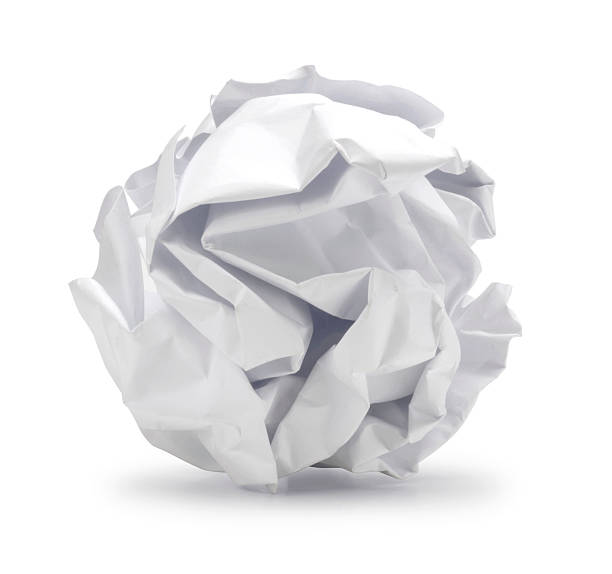 Современная жизнь наполнена не только радостями или мелкими огорчениями, в ней порой встречается и настоящее горе, связан­ное с потерей близких вследствие болезней, несчастных случаев, катаст­роф, аварий, землетрясений и пр. Взрослые часто испытывают растерян­ность и замешательство, не зная, как и чем помочь ребёнку в этой ситуа­ции, не имея представления не только о том, как вести себя по отношению к ребёнку, пережившему горе, но и о том, каким образом и насколько ост­ро он переживает потерю.
ГОРЕ
Горе (общеслав. «gorje» — то, что жжёт, мучает) — переживание беды, тяжёлого несчастья, утраты жизненно важных ценностей в виде глубокой печали, скорби, глубокого душевного страдания.
Горе — понятие больше психологическое, чем медицинское. В пси­хологии горе обычно понимается как переживание потери, утраты. К. Изард отмечает, что «утрата может быть временной (разлука) или по­стоянной (смерть), действительной или воображаемой, физической или психологической». Иными словами, это очень многоликое явление, и в дополнение к перечисленным видам можно представить еще одну класси­фикацию утрат, созданную по объективному основанию. «Они бывают социальными (утрата работы или учебы), психическими и физическими (утрата соответствующих способностей или возможностей), духовными или материальными».
ПРОЖИВАНИЕ ГОРЯ
Горе относится к процессу переживания психологической, пове­денческой, социальной и физической реакции на утрату. Это процесс, рас­тянутый во времени, включающий в себя множество изменений. Это есте­ственная реакция, и её отсутствие может быть отклонением от нормы и признаком патологии. Это реакция на любой вид утраты, а не только смерть. Она зависит от индивидуального восприятия человеком утраты и не требует социального признания или оценки окружающих, т. е. это специфическое субъективное чувство, сопровождающее утрату. В основе психологических причин горя лежит один общий фактор: ощущение поте­ри ценного и любимого, того, к чему имелась сильная аффективная привя­занность. Горе тем сильнее, чем сильнее привязанность к утерянному объ­екту. На переживание горя влияют когнитивное, эмоциональное, социаль­ное развитие, культурно-этнические особенности, религиозные верования.
Реакция утраты может быть вызвана не только смертью близкого, но и, например, разрывом родственных связей (развод), переходом из одного образовательного учреждения в другое, уходом из родного дома, коллек­тива, жестоким обращением и т. д.
ОСТРОЕ ГОРЕ

«Острое горе — это определённый синдром с психологической и соматической симптоматикой. Этот син­дром может возникать сразу же после кризиса, он может быть отсрочен­ным, может явным образом не проявляться или, наоборот, проявляться в чрезмерно подчеркнутом виде. Вместо типичного синдрома могут наблю­даться искажённые картины, каждая из которых представляет какой- нибудь особый аспект синдрома горя. Эти искажённые картины соответ­ствующими методами могут быть трансформированы в нормальную реак­цию горя, сопровождающуюся разрешением».
6 ПРИЗНАКОВ
 6 при­знаков или симптомов острого горя:
— физическое страдание: постоянные вздохи, жалобы на потерю сил и истощение, отсутствие аппетита;
— изменение сознания: легкое чувство нереальности, ощущение уве­личения эмоциональной дистанции, отделяющей горюющего от других людей, поглощённость образом умершего;
—  чувство вины: поиск в событиях, предшествующих смерти близко­го, свидетельств того, что не сделал для умершего всё, что мог;
—   обвинение себя в невнимательности, преувеличение значимости своих малейших оплошностей;
—   враждебные реакции: утрата теплоты в отношениях с другими людьми, раздражение и злость в их адрес, желание, чтобы они не беспо­коили;
—   утрата моделей поведения: торопливость, непоседливость, бес­цельные движения, постоянные поиски какого-либо занятия и неспособ­ность организовать его, потеря интереса к чему бы то ни было.
КЛАССИФИКАЦИЯ УТРАТ

социальная: утрата социального статуса, социальных ролей;
психическая: утрата соответствующих способностей или возмож­ностей;
физическая: утрата осязаемого объекта, очевидного и понятного окружающим;
духовная: утрата прежнего мировоззрения, социального облика под воздействием чуждой среды, идеологии;
материальная: вызванная частичной или полной утратой стоимо­стных характеристик в денежном выражении.
Горе, как для взрослых, так и для детей, является индивидуальным опытом, но существует несколько общих для всех возрастных категорий выражений горя.
ФАЗЫ/ ЭТАПЫ ГОРЕВАНИЯ

Шок или оцепенение. От нескольких секунд до нескольких недель, в среднем к 7-9-му дню постепенно сменяется другой картиной.
Фаза отрицания. До 6–7 недель с момента трагического события. В среднем 40 дней.
Фаза принятие горя, собственно острое горе. 
«Фаза остаточных толчков и реорганизации». От шести месяцев и до года.
Фаза завершения. Длится от года до двух лет.